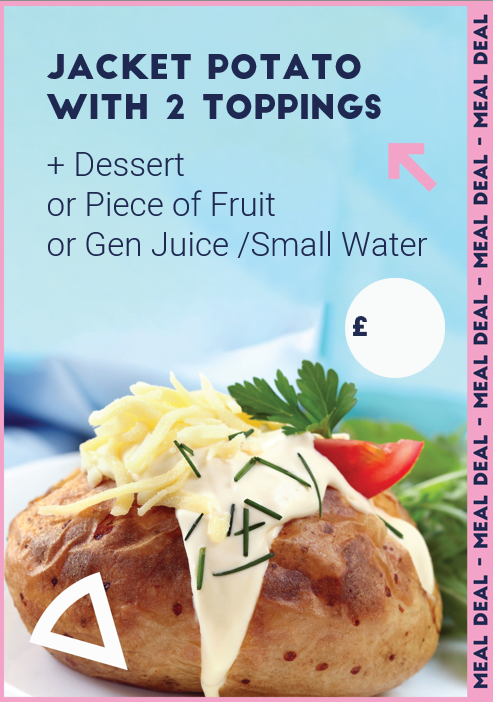 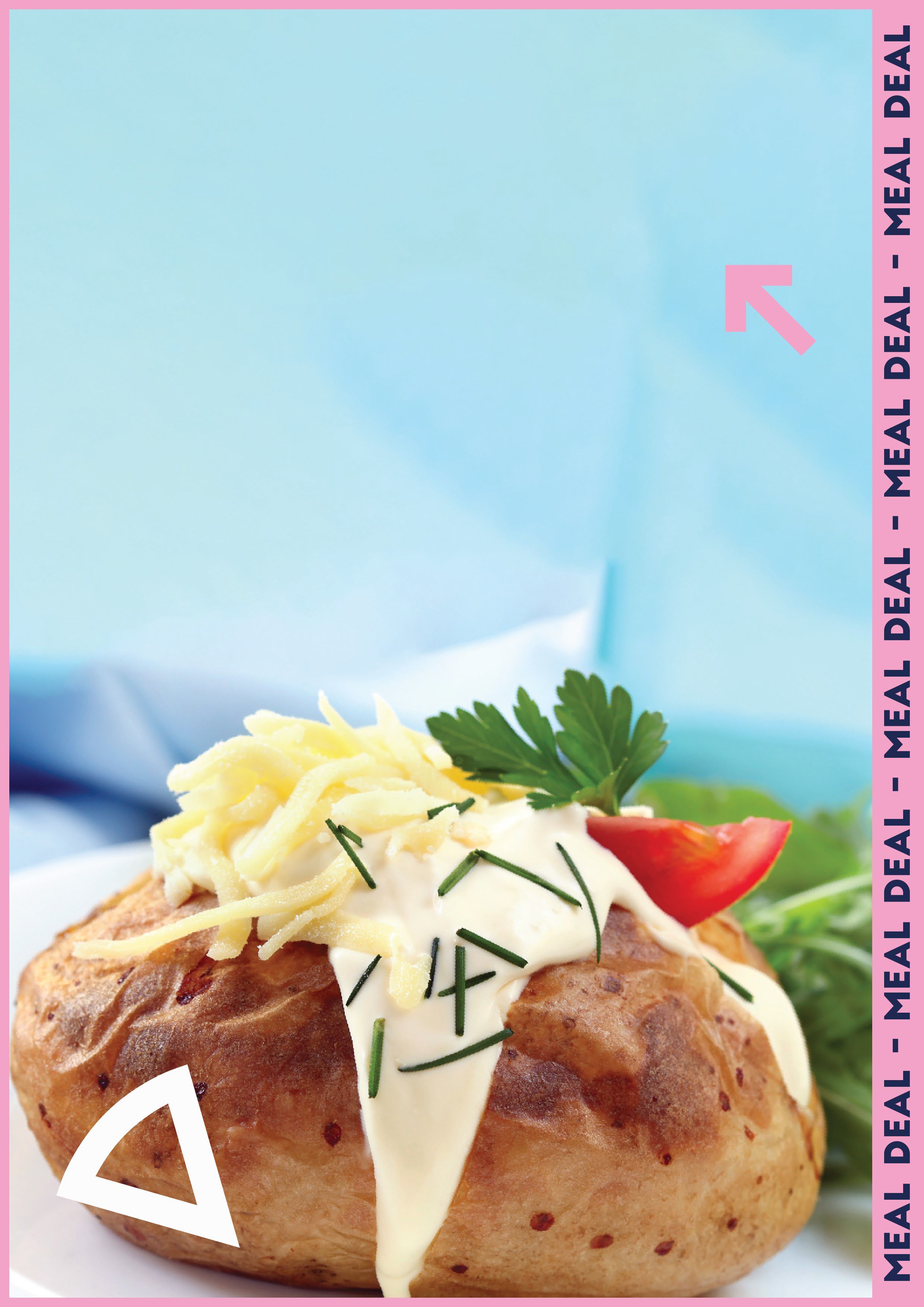 Jacket potato with 2	toppings
+ Dessert
or Piece of Fruit
or Gen Juice /Small Water
2.53